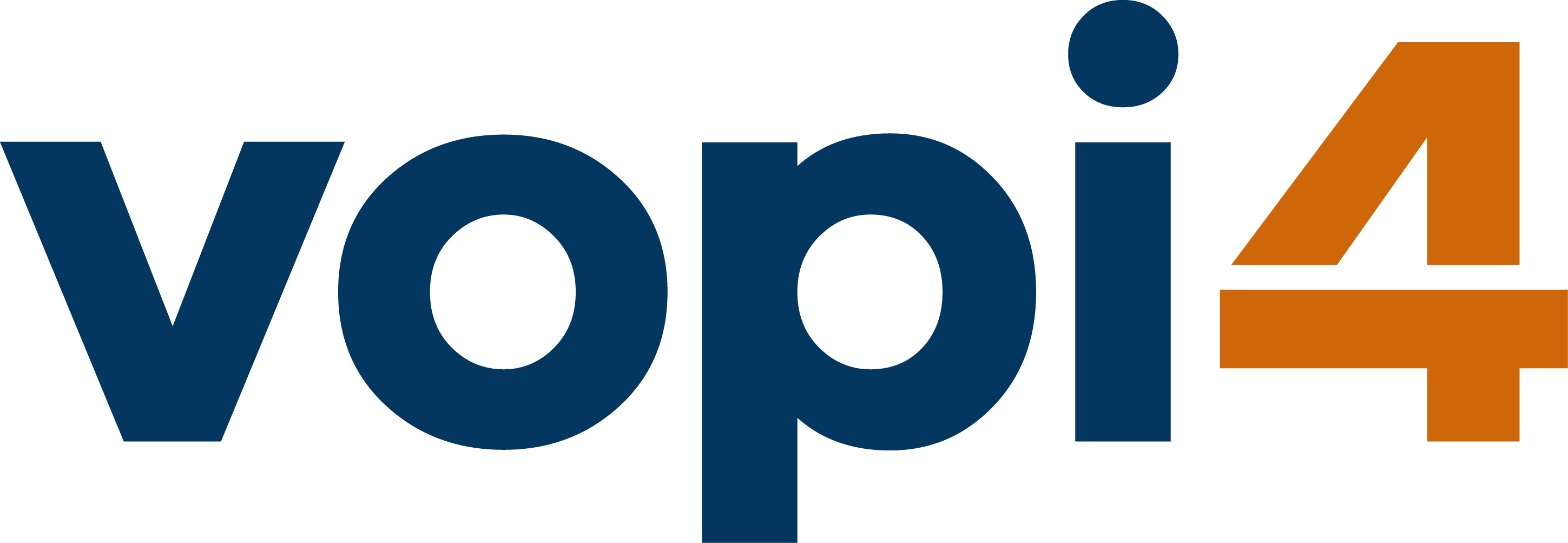 ISO 9001:2015
ISO 14001:2015
EMAS III
ISO 45001:2018.
POLÍTICA DE CALIDAD, MEDIO AMBIENTE Y SEGURIDAD Y SALUD EN EL TRABAJO
Marzo 2024
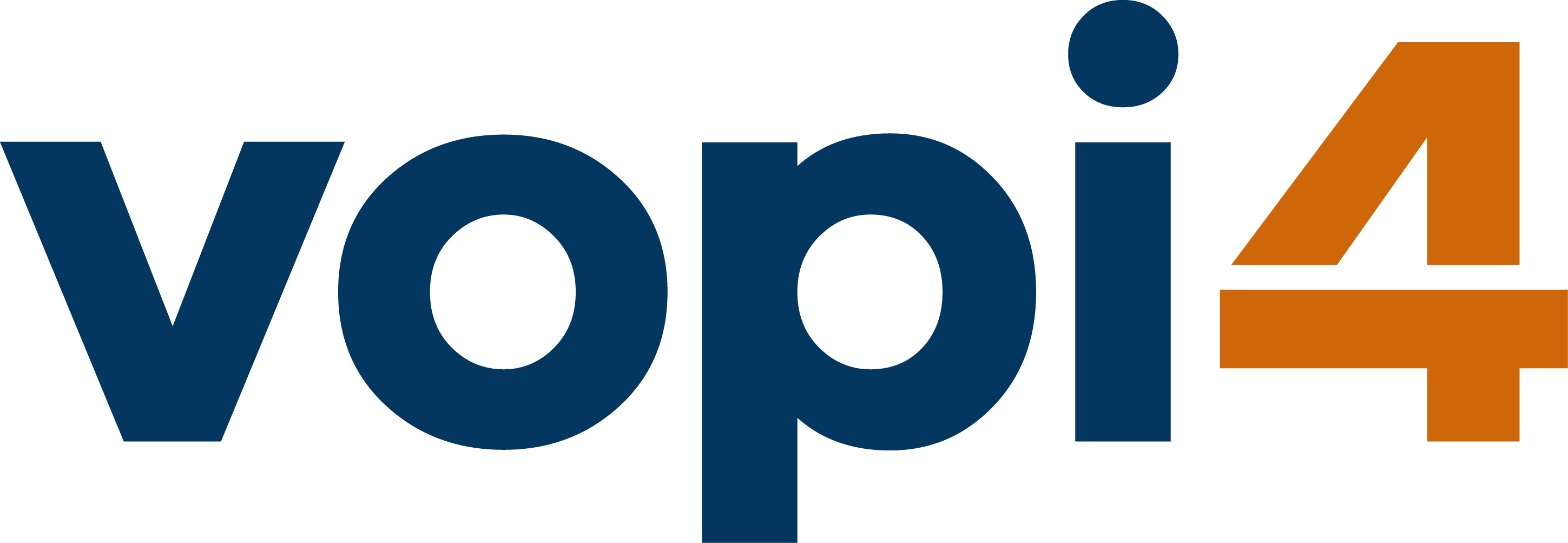 principios
CLIENTES
SOSTENIBILIDAD
SALUD
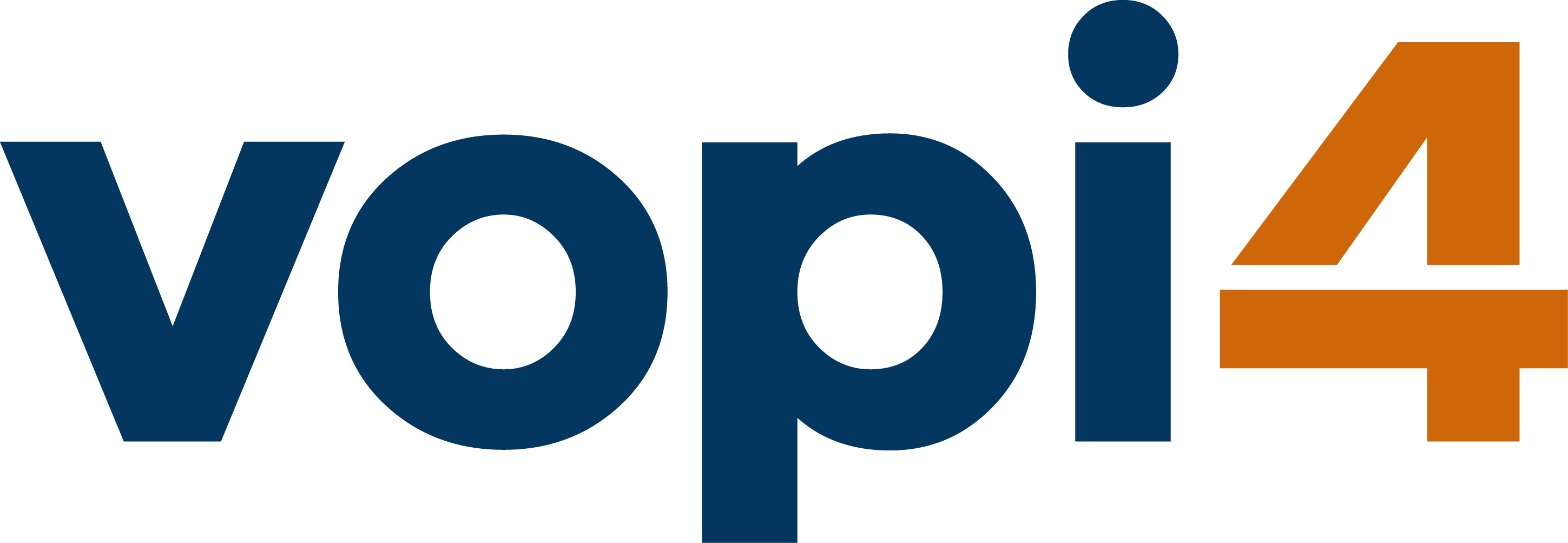 decálogo
Crecimiento permanente y sostenible
“Saber-hacer”
Seguimiento directo de cada proyecto
Reducción/ eliminación de riesgos desde el origen.
Multilateralidad comunicativa.
Cumplimiento normativo
Selección rigurosa de proveedores y subcontratistas
Implicación de todo el personal
Diálogo abierto
Mejora continua
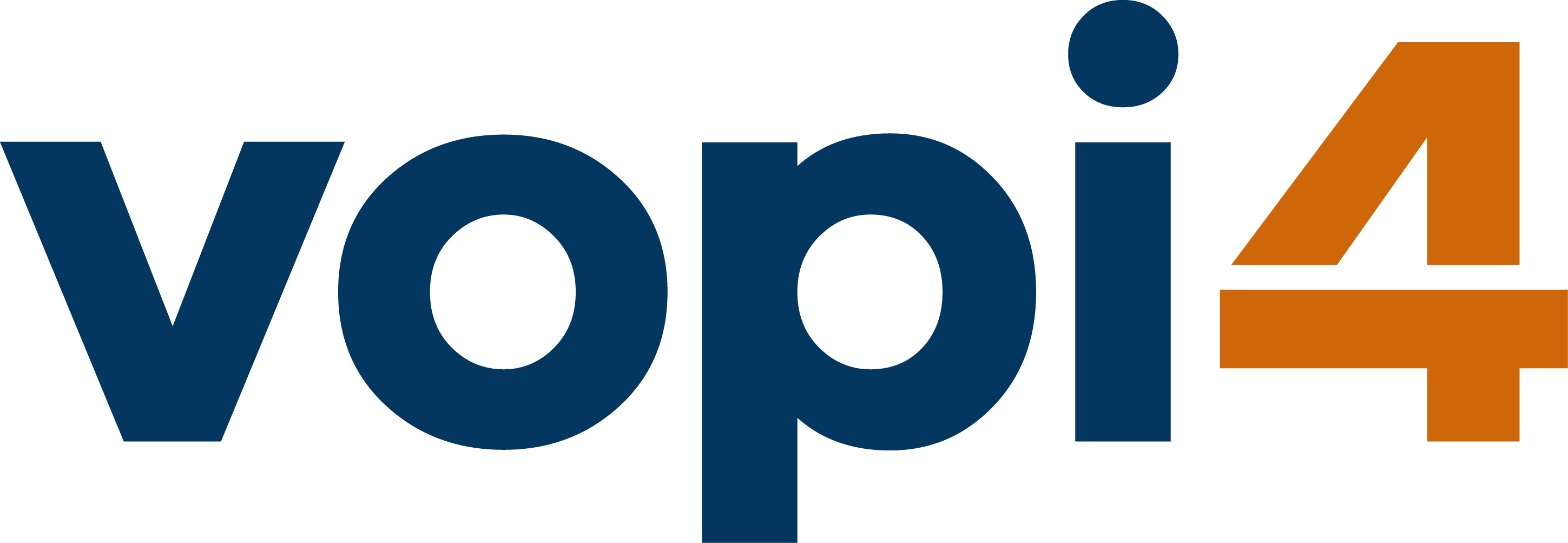 POLÍTICA SGI
En VOPI4, dedicada a Edificación, rehabilitación, obra industrial y urbanización., nos comprometemos a fomentar un crecimiento permanente y sostenible, basado en nuestro reconocido "saber-hacer" y en la búsqueda de la excelencia en cada uno de nuestros proyectos. Este compromiso se manifiesta a través de la protección del medio ambiente, la garantía de calidad en todos nuestros procesos y la promoción de un ambiente laboral seguro para todos nuestros empleados, colaboradores y partes interesadas a través de implantar un modelo de gestión basado en las Normas ISO 9001:2015, ISO 14001:2015, EMAS III y ISO 45001:2018.

Nuestros principios rectores son:

Crecimiento permanente y sostenible: Nos esforzamos por innovar y aplicar prácticas sostenibles en la construcción, optimizando el uso de recursos y minimizando el impacto ambiental de nuestras operaciones, todo ello mientras buscamos un crecimiento económico estable y continuado. 
“Saber-hacer”: Valoramos y fomentamos el conocimiento técnico y la experiencia acumulada de nuestro equipo en el sector de la construcción, considerándolos fundamentales para enfrentar los desafíos únicos de cada proyecto, garantizando soluciones efectivas y eficientes que cumplan con las expectativas de nuestros clientes y partes interesadas.
Seguimiento directo de cada obra: Ejercemos un control y seguimiento detallado en todas las fases de nuestros proyectos de construcción, desde la planificación hasta la entrega final, asegurando así la calidad, el respeto por el medio ambiente y la seguridad en el sitio de construcción.
Reducción/eliminación de riesgos desde el origen: Identificamos y mitigamos proactivamente los riesgos laborales inherentes a la construcción, aplicando tecnología y prácticas de trabajo que priorizan la seguridad y salud de nuestro equipo y minimizan el impacto ambiental a través de medidas preventivas y correctivas eficaces.
Multilateralidad comunicativa: Fomentamos una comunicación efectiva dentro de la organización, facilitando el intercambio de información relevante entre todos los niveles de la organización y con todas las partes interesadas, incluyendo clientes, proveedores y la comunidad, para garantizar la transparencia y el entendimiento mutuo en todos nuestros proyectos.
Cumplimiento normativo: Nos adherimos estrictamente a las leyes y regulaciones aplicables al sector de la construcción, incluyendo las normativas de medio ambiente, calidad y seguridad y salud, comprometiéndonos a superar los estándares cuando sea posible.
Rigor en la selección y control de proveedores Colaboramos exclusivamente con proveedores y subcontratistas que comparten nuestros valores de calidad, sostenibilidad y seguridad, asegurando así la integridad de nuestra cadena de suministro y estableciendo relaciones basadas en la confianza y el respeto mutuo.
Implicación de todo el personal: Promovemos una cultura de seguridad y salud, calidad y responsabilidad ambiental entre todos nuestros empleados, ofreciendo formación continua y motivándolos a participar activamente en la mejora de nuestros procesos, reconociendo su papel fundamental en el cumplimiento de nuestros objetivos.
Diálogo abierto: Nos comprometemos a mantener un diálogo constructivo con el público y otras partes interesadas, entendiendo sus preocupaciones y expectativas, y trabajando juntos hacia soluciones sostenibles en el sector de la construcción.
Mejora continua: Adoptamos el enfoque PDCA (Planificar, Hacer, Verificar, Actuar) para revisar y perfeccionar constantemente nuestros procesos de construcción, buscando innovaciones que nos permitan construir de manera más eficiente, segura y respetuosa con el ambiente. 

En VOPI4, estamos comprometidos con el desarrollo sostenible, la excelencia operativa y la creación de valor a largo plazo para nuestros empleados, clientes y la sociedad en general.
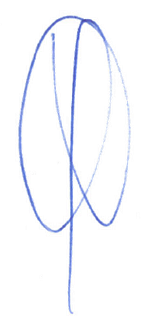 Jesús Sánchez - Consejero Delegado
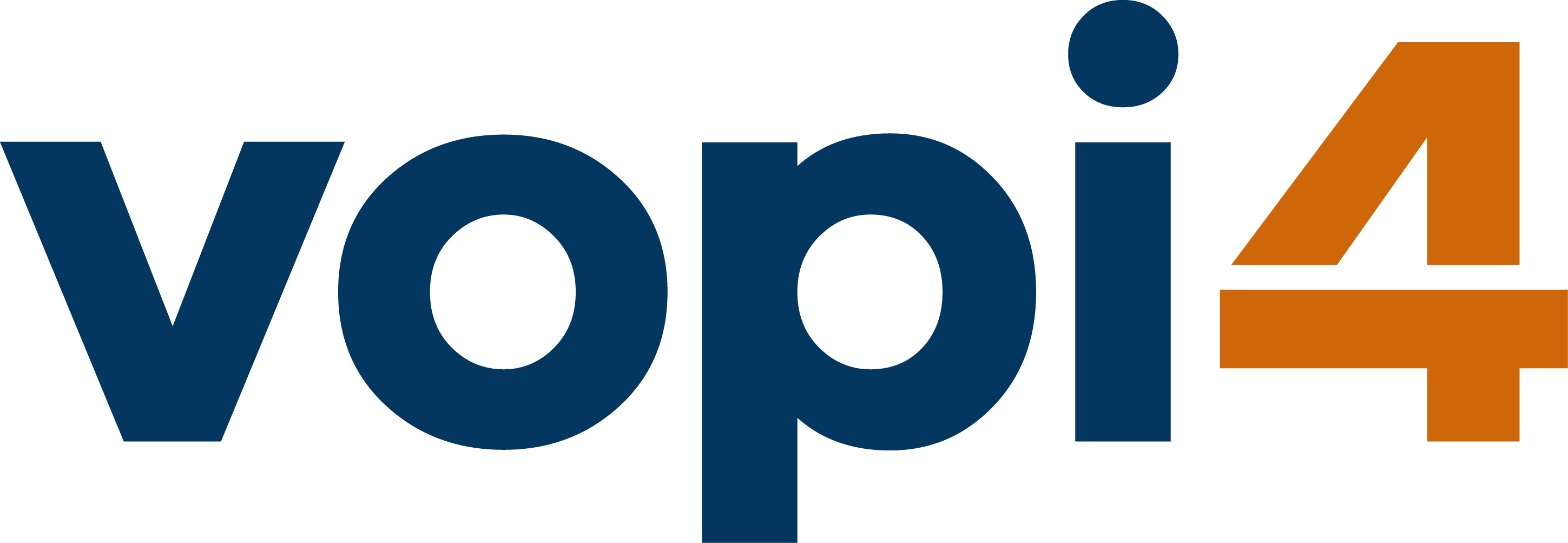 COMPROMISOS DE CALIDAD
Garantizar la Excelencia: Asegurar la máxima calidad en cada uno de nuestros proyectos de construcción, desde la planificación hasta la entrega, cumpliendo y superando las expectativas de nuestros clientes.
Innovación Continua: Adoptar las últimas tecnologías y mejores prácticas en el sector de la construcción para ofrecer soluciones innovadoras y eficientes.
Selección y Control de Proveedores: Elegir minuciosamente a nuestros proveedores y subcontratistas, asegurando que cumplan con nuestros altos estándares de calidad. Realizaremos auditorías y seguimientos regulares para garantizar su compromiso continuo con estos estándares.
Formación del Personal: Invertir en la formación y desarrollo profesional de nuestro equipo, asegurando que posean el conocimiento y las habilidades necesarias para cumplir con nuestros criterios de calidad.
Mejora Continua: Asumimos el compromiso de revisar y optimizar constantemente nuestros procesos constructivos, buscando innovaciones que nos permitan aumentar la eficiencia y la efectividad de nuestro trabajo.
Satisfacción del Cliente: Establecemos canales de comunicación efectivos con nuestros clientes para entender sus necesidades y expectativas, comprometiéndonos a ofrecer soluciones adecuadas y a tiempo.
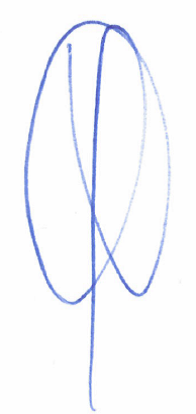 Jesús Sánchez - Consejero Delegado
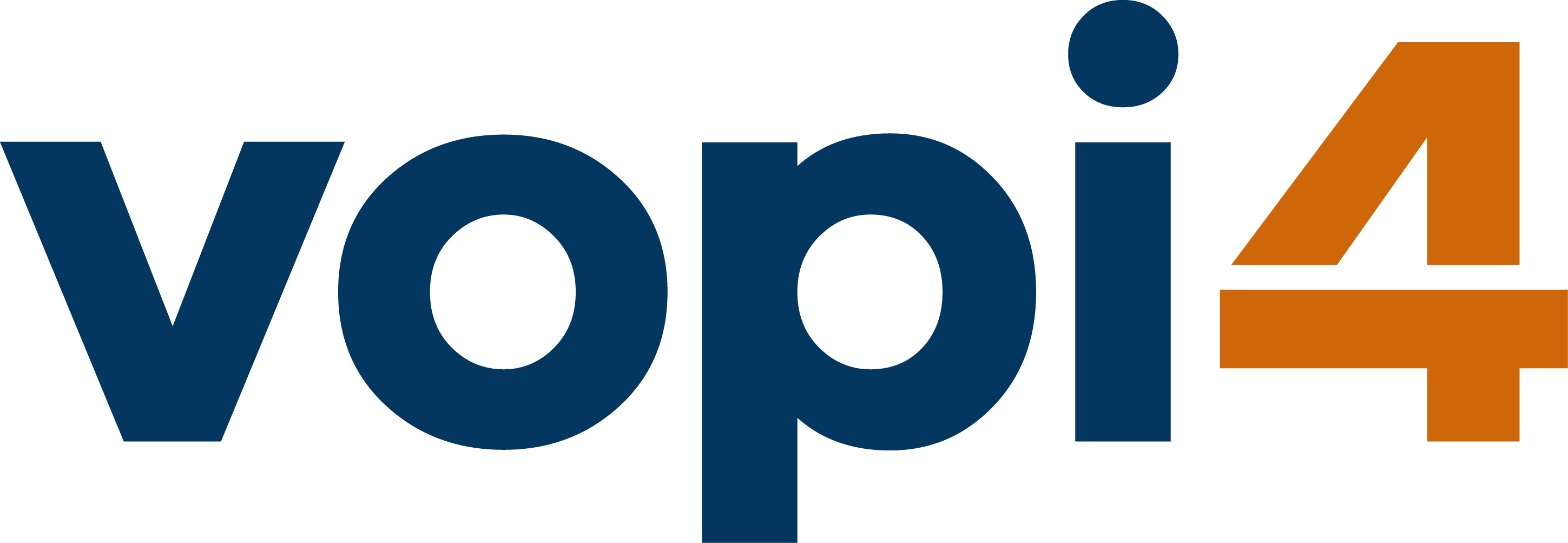 COMPROMISOS DE MEDIO AMBIENTE
Protección Ambiental: Minimizar nuestro impacto ambiental en todas las operaciones de construcción, implementando prácticas que reduzcan el desperdicio y promuevan el reciclaje y reutilización de materiales. Aplicar criterios de economía circular y sostenibilidad. 
Prevención de la Contaminación: Asumimos la responsabilidad de identificar y gestionar los aspectos ambientales de nuestras actividades para prevenir la contaminación en todas sus formas.
Cumplimiento Ambiental: Nos comprometemos a cumplir con todas las leyes y regulaciones ambientales aplicables a nuestros proyectos de construcción, y a trabajar proactivamente para superar los estándares cuando sea posible.
Conservación de Recursos: Promovemos el uso responsable y eficiente de materiales, agua y energía, buscando continuamente oportunidades para implementar prácticas más verdes en nuestros proyectos.
Autoconsumo y Energías Renovables: Promover el uso de energías renovables y sistemas de autoconsumo en nuestros proyectos, contribuyendo a una construcción más sostenible y eficiente energéticamente.
Movilidad Sostenible: Fomentar el uso de medios de transporte sostenibles entre nuestros empleados y en nuestras operaciones, reduciendo nuestra huella de carbono.
Reducción de Emisiones: Comprometernos con la reducción de gases de efecto invernadero para alcanzar la neutralidad de carbono en 2050. 
Control de las emisiones acústicas en todos nuestros proyectos, aplicando técnicas de construcción y planificación que minimicen estos impactos.
Compra Verde: Priorizar la adquisición de materiales y productos que sean ecológicos y sostenibles, apoyando las prácticas de producción responsable.
Publicación de Emisiones: Ser transparentes acerca de nuestras emisiones de gases de efecto invernadero, comprometiéndonos a su monitoreo, reporte y reducción continuos. Publicación anual de las emisiones CO2eq, NOx, SOx, PM10 y PM2,5
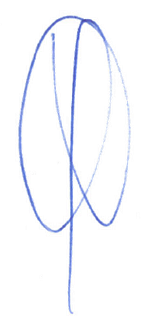 Jesús Sánchez - Consejero Delegado
COMPROMISOS DE SEGURIDAD Y SALUD EN EL TRABAJO
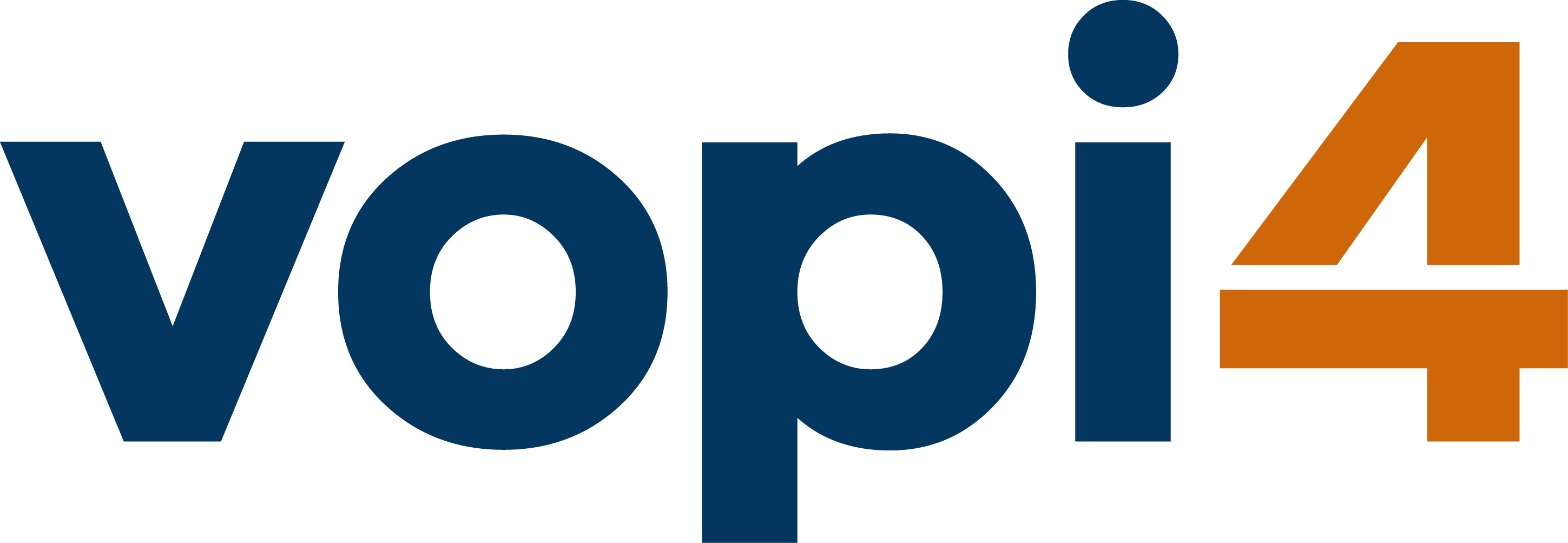 Cultura de Seguridad: Fomentar una cultura organizacional donde la seguridad y salud en el trabajo sea una responsabilidad compartida y prioritaria.
Formación y Sensibilización: Proporcionar formación continua a nuestro personal sobre prácticas seguras de trabajo, uso adecuado de equipos de protección individual (EPI) y equipos de protección colectiva (EPC), y fomentar una actitud proactiva hacia la seguridad laboral.
Prevención de Riesgos Laborales: Realizar evaluaciones de riesgos sistemáticas para identificar, evaluar y controlar los peligros asociados a nuestras operaciones, implementando medidas preventivas y correctivas para eliminar o minimizar esos riesgos.
Equipos de Protección: Asegurar la disponibilidad y uso correcto de equipos de protección individual y colectiva adecuados para cada tarea específica, garantizando así la seguridad de nuestros trabajadores frente a los riesgos inherentes de nuestras actividades.
Gestión de la Emergencia: Desarrollar, implementar y mantener actualizados planes de emergencia y evacuación para todas nuestras obras y lugares de trabajo, preparando a nuestro personal para actuar de manera efectiva y segura en caso de emergencia.
Máquinas Seguras y Homologadas: Utilizar exclusivamente maquinaria, equipos y herramientas que cumplan con las normativas de seguridad aplicables, garantizando su mantenimiento preventivo y correctivo para asegurar su funcionamiento seguro.
Análisis de Incidentes y Accidentes: Comprometernos con la investigación de todos los incidentes y accidentes ocurridos, con el objetivo de entender sus causas fundamentales y aplicar las lecciones aprendidas para evitar su repetición.
Monitoreo y Evaluación: Conducir inspecciones y auditorías de seguridad regularmente para verificar el cumplimiento de las prácticas de seguridad y salud, identificando oportunidades de mejora continua en nuestros procedimientos de seguridad.
Participación: Incentivar y facilitar la participación activa de todos los trabajadores en la identificación de riesgos, sugerencias de mejora y la implementación de prácticas seguras, estableciendo un entorno de trabajo colaborativo y seguro.
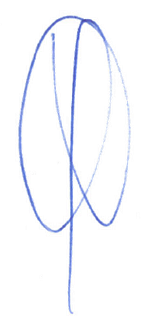 Jesús Sánchez - Consejero Delegado